Testing
Key Revision Points
Testing
The aim of testing is to ensure that a program is robust (doesn’t break) and reliable (produces) expected results. Programmers have two sets of tools:
Built-in programming tools
The test plan
Key Terms to Know
IDE
Debugger
Breakpoint
Watch
Step
Normal data
Erroneous data
Extreme data
Trace table
Debugger
The IDE or Integrated Development Environment usually contains a debugger  - a number of built-in tools that allow the programmer to debug (find and correct errors) and test programs
These tools are discussed on the next few slides:
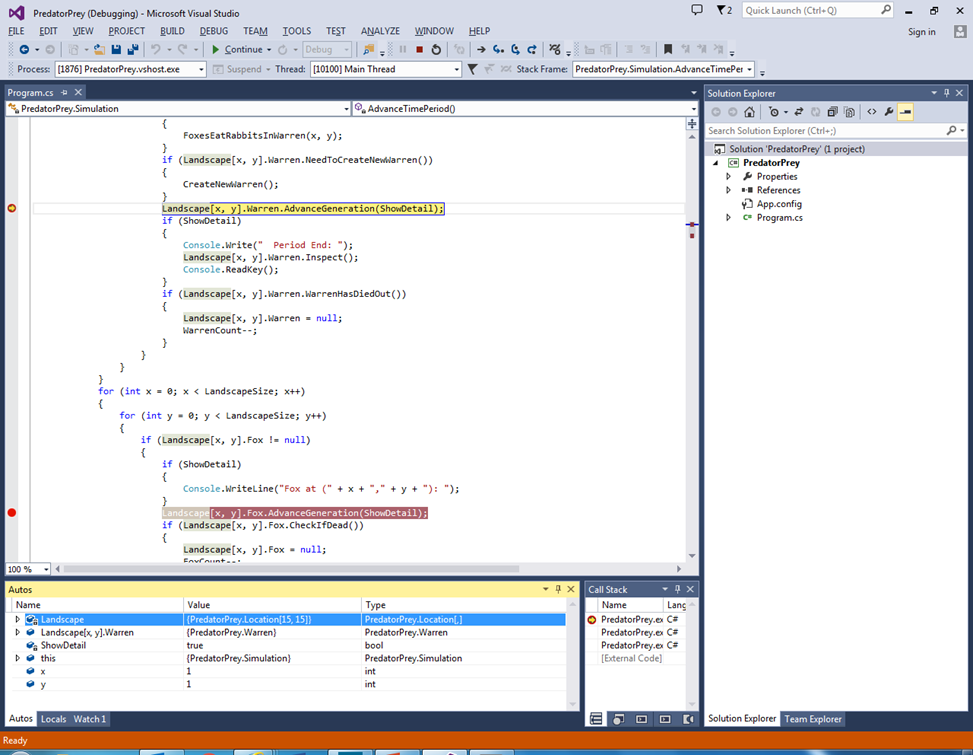 Breakpoints
Manually inserted by the programmer

They stop the program at key points so that the content of variables can be inspected or the path through a program traced
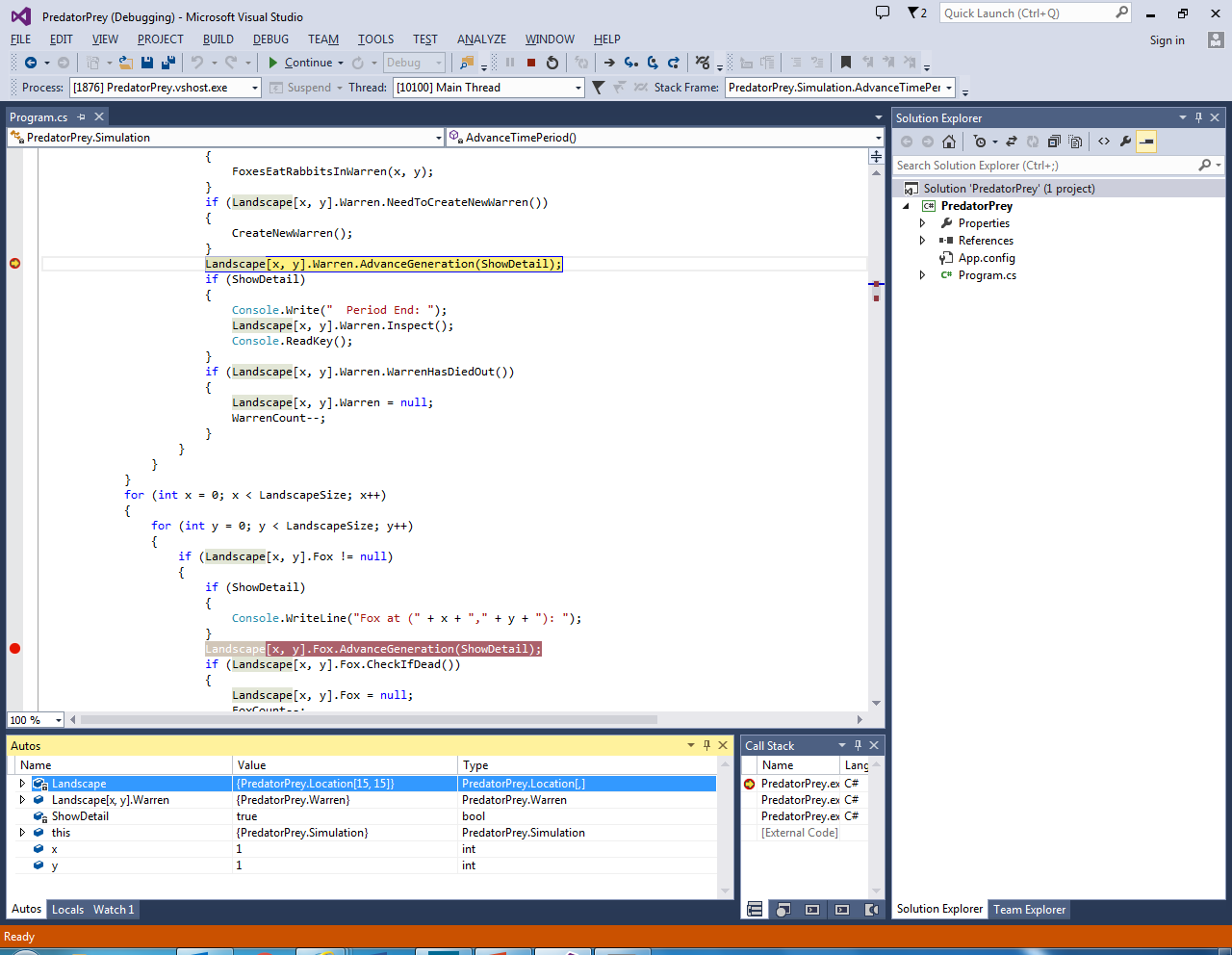 Watch
The “watch” window shows the current content of variables as each  line of the program is executed
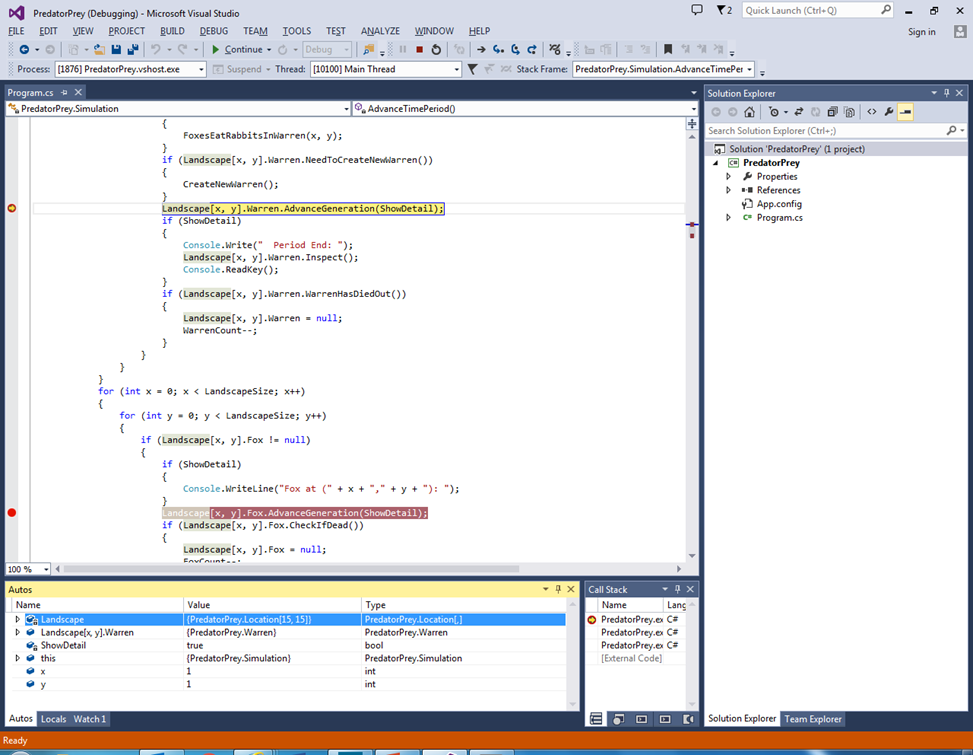 Step
The step tool(s) allows the programmer to run the program line by line so that he/she can trace the path the program takes
At each step he/she can inspect the content of variables in the watch window
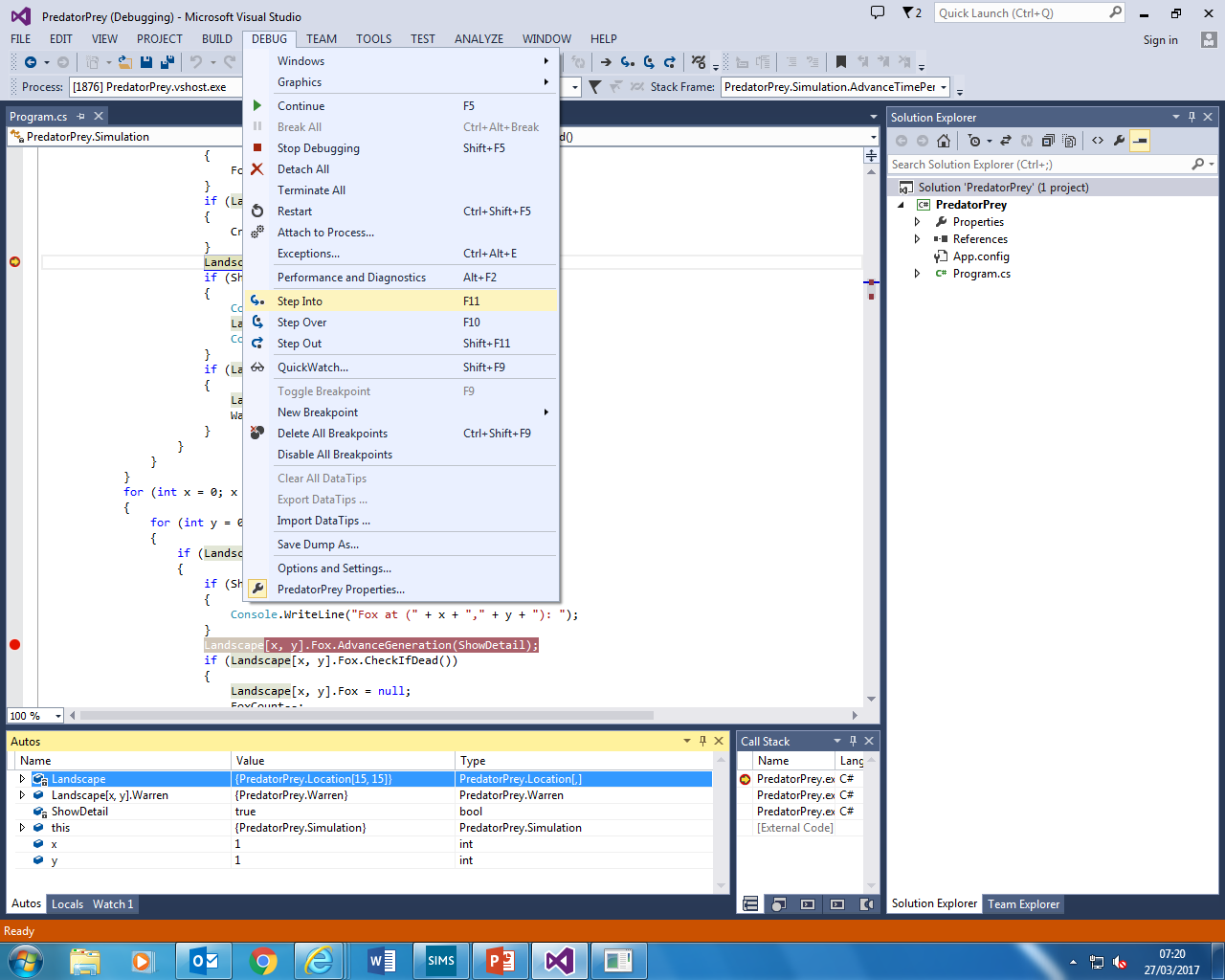 Other IDE Tools
Autocomplete of commands and expressions
Avoids syntax errors
Error List
Shows a list of syntax errors that stop a program compiling
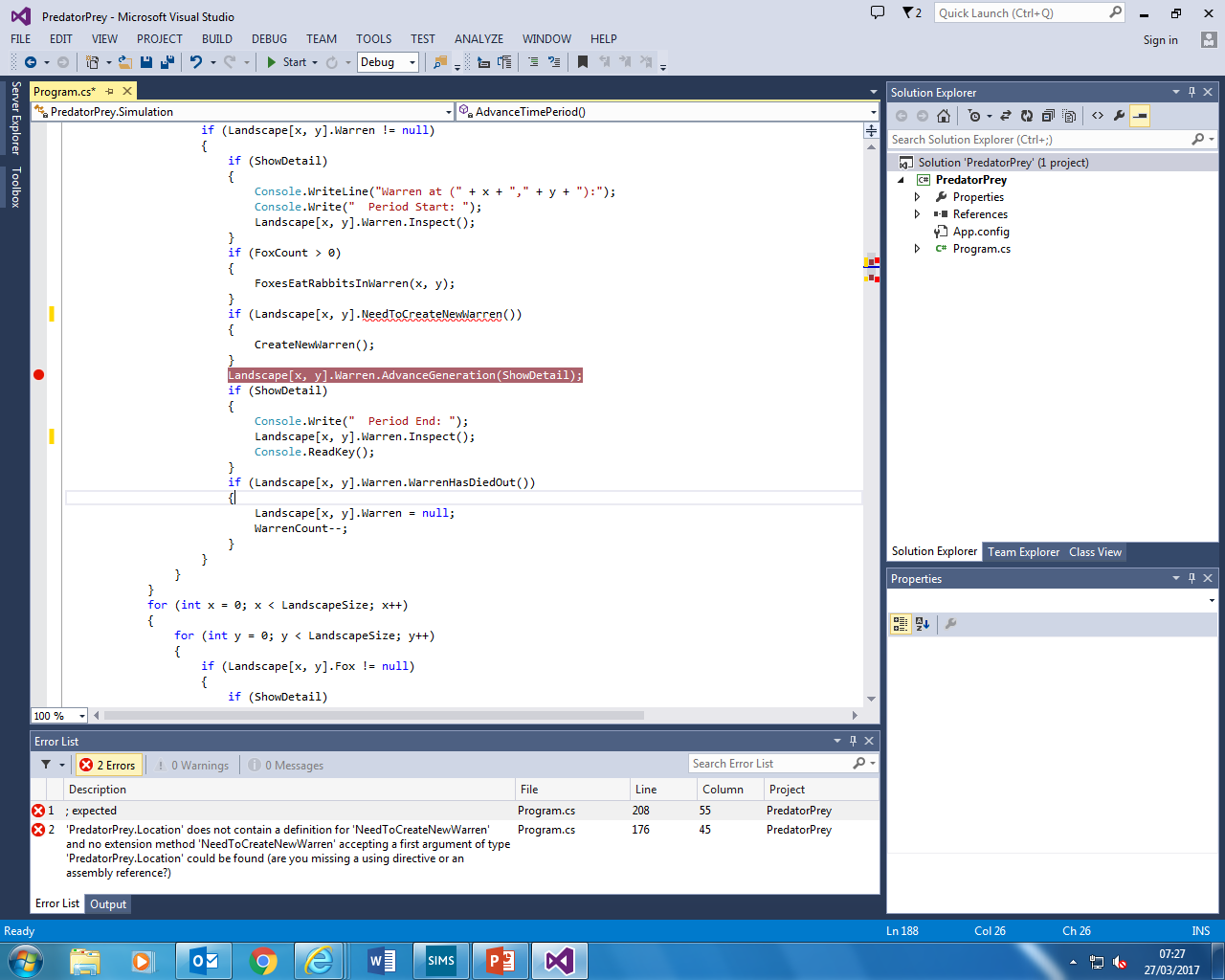 Test Plan
A test plan is a manual set of tests drawn up by a programmer to ensure that a programmer works under all circumstances
The program should be tested using 3 types of data:
Test Data
Normal data – data that the program should always work with. Normal data should be accepted by the program
Erroneous data – invalid data that the program should reject
Extreme data – boundary data that the program should accept
See next slide for example
Test Data Example
Test with normal data
6 should be and is accepted
Test with erroneous data
15 should be and is rejected
Test with extreme data
1 and/or 10 should be accepted
Both are rejected
Program has failed test
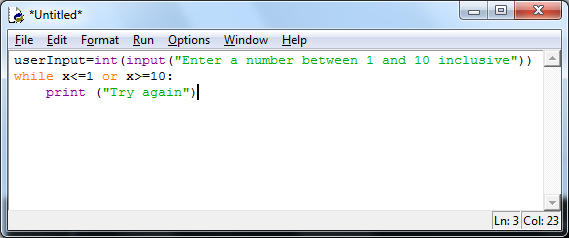 Trace Table
A trace table is a way of manually writing down what you expect the value of each variable to be at each step of a program
This can then be compared with the actual output (in the watch window) to see if the values match
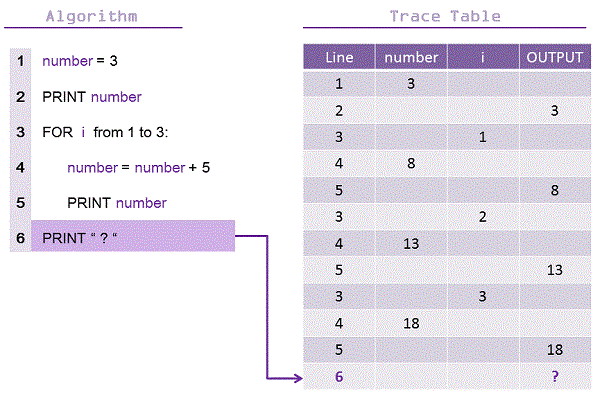